স্বাগত
পাঠ পরিচিতি
শিখন ফল
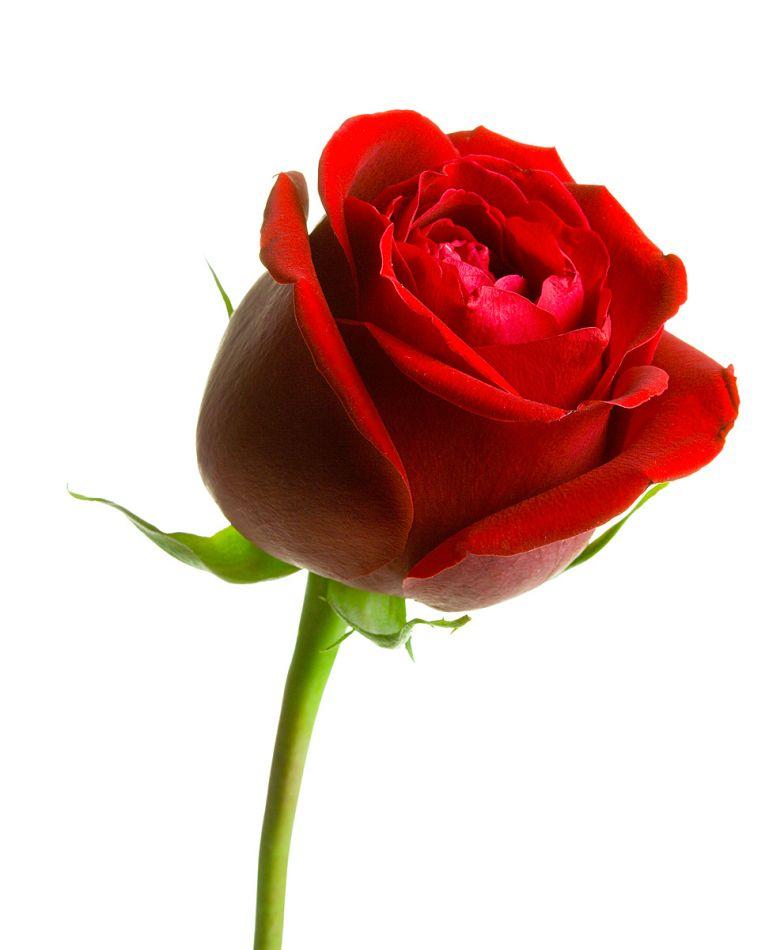 জোড়ায় কাজ
দলগত কাজ
মূল্যায়ন
বাড়ির কাজ
শুরু
সামনে
পিছনে
বন্ধ
ইন্টারনেট
12:10 PM
পরিচিতি
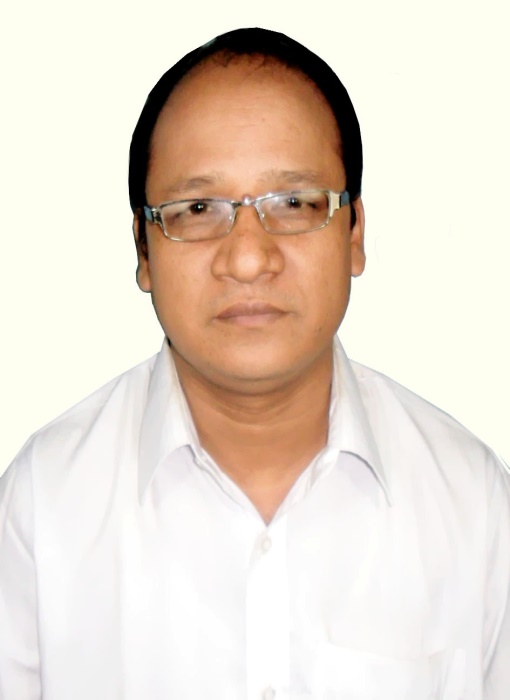 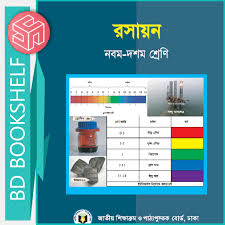 মোঃ শাখাওয়াত হোসেন
বি. এসসি (সম্মান), এম. এসসি (রসায়ন) 
সহকারী শিক্ষক
এ. আর. এস মাধ্যমিক বালিকা বিদ্যালয়,
বরিশাল
০১৭57585992
নবম-দশম শ্রেণি
রসায়ন
পঞ্চম অধ্যায় 
রাসায়নিক বন্ধন
শুরু
সামনে
পিছনে
বন্ধ
ইন্টারনেট
12:10 PM
চিত্রটি লক্ষ্য কর
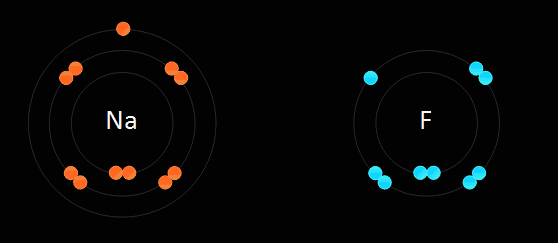 শুরু
সামনে
পিছনে
বন্ধ
ইন্টারনেট
12:10 PM
পাঠ শিরোনাম
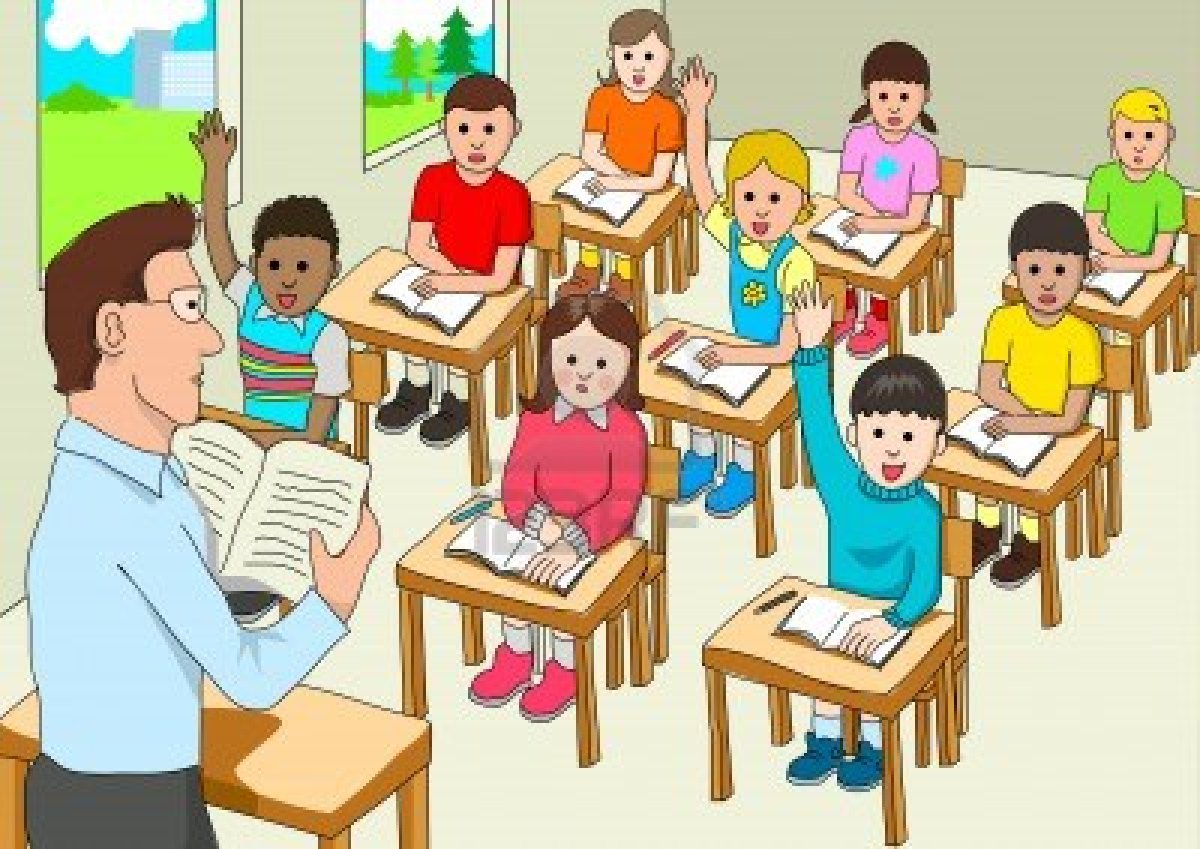 রাসায়নিক বন্ধন
শুরু
সামনে
পিছনে
বন্ধ
ইন্টারনেট
12:10 PM
শিখন ফল
শুরু
সামনে
পিছনে
বন্ধ
ইন্টারনেট
12:10 PM
বাড়ির কাজ উপস্থাপন
N, Cr, Ag, I, K এর ইলেক্ট্রন বিন্যাস ও যোজ্যতা সম্পর্কে মতামত দাও।
১০টি যৌগমূলকের নাম, যোজনী লিখ।
এসো, নিষ্ক্রিয়তার কারণ খুঁজি
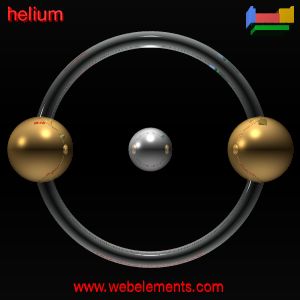 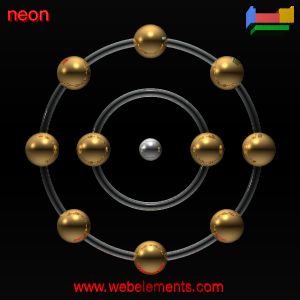 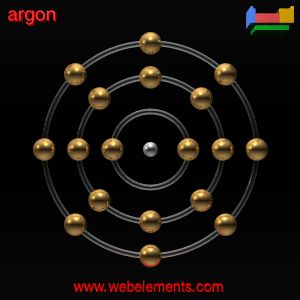 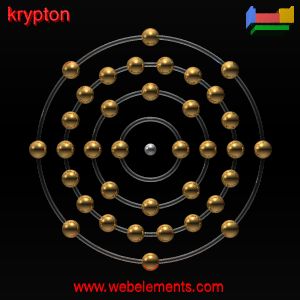 Ar
He
Ne
Kr
মৌলগুলোর ইলেক্ট্রন বিন্যাস লিখি এবং সম্পর্ক নির্ণয় করি।
He = 1s2
Ne = 1s2 2s2 2p6
Ar = 1s2 2s2 2p6 3s2 3p6
Kr = 1s2 2s2 2p6 3s2 3p6 3d10 4s2 4p6
শুরু
সামনে
পিছনে
বন্ধ
ইন্টারনেট
12:10 PM
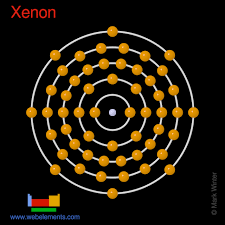 Xe = 1s2 2s2 2p6 3s2 3p6 3d10 4s2 4p6 4d10 5s2 5p6
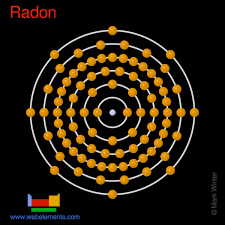 Rn = 1s22s22p63s23p63d104s24p64f145s2 5p6 5d10 6s2 6p6
শুরু
সামনে
পিছনে
বন্ধ
ইন্টারনেট
এক নজরে নিষ্ক্রিয় গ্যাসের ইলেক্ট্রন বিন্যাস
He = 1s2
Ne = 1s2  2s2 2p6
Ar = 1s2 2s2 2p6  3s2 3p6
Kr = 1s2 2s2 2p6 3s2 3p6 3d10  4s2 4p6
Xe = 1s2 2s2 2p6 3s2 3p6 3d10 4s2 4p6 4d10  5s2 5p6
Rn = 1s22s22p63s23p63d104s24p64f145s2 5p6 5d10  6s2 6p6
আমরা এক কথায় বলতে পারি, যে সব মৌলের সর্বশেষ শক্তিস্তরে ৮টি (ns2np6) ইলেক্ট্রন বিন্যাস থাকলে তারা নিষ্ক্রিয়তা প্রদর্শন করে।
শুরু
সামনে
পিছনে
বন্ধ
ইন্টারনেট
জোড়ায় কাজ
He ও Ne এর ইলেক্ট্রন বিন্যাস আলাদা হওয়া সত্ত্বেও  নিষ্ক্রিয়তা প্রদর্শন করে কেনো?
শুরু
সামনে
পিছনে
বন্ধ
ইন্টারনেট
নিষ্ক্রিয় মৌলের সাথে তুলনা কর
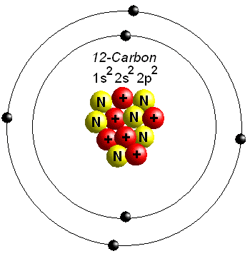 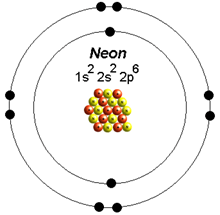 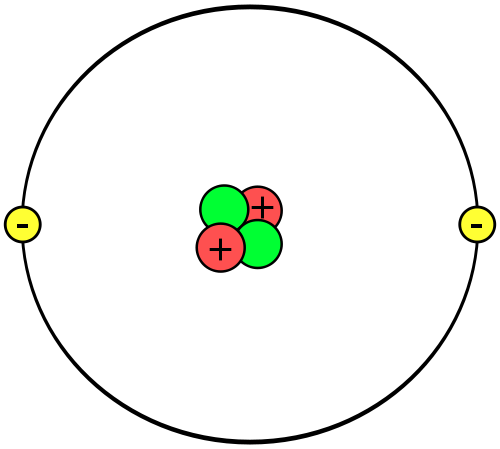 Helium 
1s2
শুরু
সামনে
পিছনে
বন্ধ
ইন্টারনেট
12:10 PM
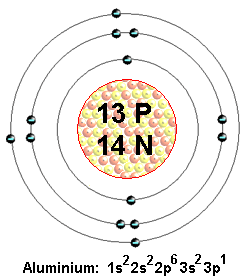 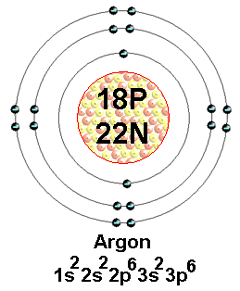 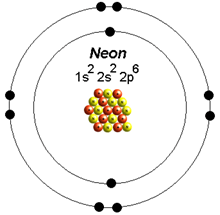 শুরু
সামনে
পিছনে
বন্ধ
ইন্টারনেট
12:10 PM
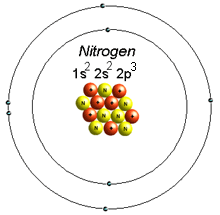 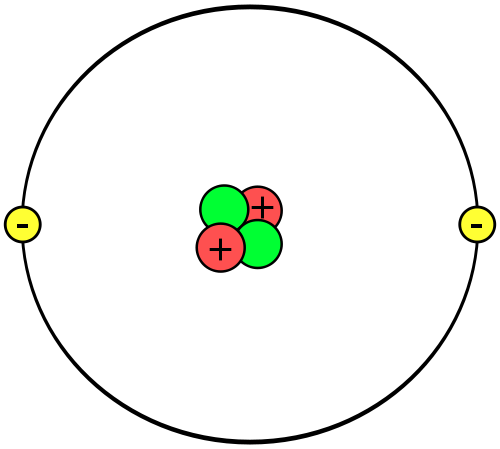 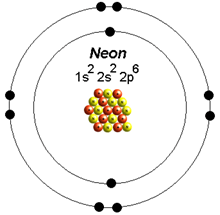 Helium
শুরু
সামনে
পিছনে
বন্ধ
ইন্টারনেট
12:10 PM
দলগত কাজ
রাসায়নিক বন্ধন গঠনের কারণসমূহ লিখ।
শুরু
সামনে
পিছনে
বন্ধ
ইন্টারনেট
12:24 PM
মূল্যায়ন
 He, Ne এর নিষ্ক্রিয়তার কারণ বল?
অ্যালুমিনিয়াম কিভাবে এবং কি ধরনের আয়ন 
      তৈরী করবে?
রাসায়নিক বন্ধনের ক্ষেত্রে কোন কোন নিয়ম
     মানে এবং কি কি?
শুরু
সামনে
পিছনে
বন্ধ
ইন্টারনেট
12:10 PM
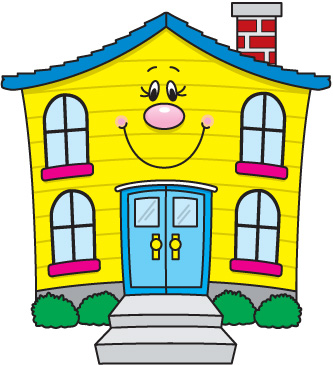 বাড়ির কাজ
নিষ্ক্রিয় মৌল রাসায়নিক বন্ধন গঠন  করতে চায় না কেন?-ব্যাখ্যা কর।
শুরু
সামনে
পিছনে
বন্ধ
ইন্টারনেট
12:10 PM
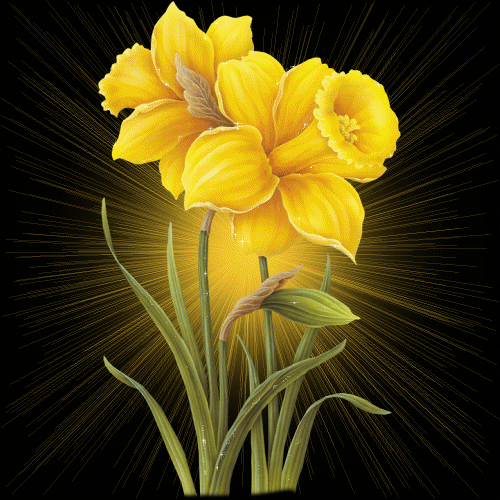 বা
দ
ধ
ন্য
শুরু
সামনে
পিছনে
বন্ধ
ইন্টারনেট
12:10 PM
রাসায়নিক বন্ধন গঠনের কারণঃ-
কোনো মৌলের শেষ শক্তিস্তরের ইলেক্ট্রন অর্থাৎ যোজ্যতা 
     ইলেক্ট্রন বন্ধন গঠনে অংশগ্রহণ করে।
প্রতিটি পরমাণুরই লক্ষ্য থাকে ইলেক্ট্রন গ্রহণ বা বর্জন করে
     তার নিকটবর্তী নিষ্ক্রিয় মৌলের ইলেক্ট্রন বিন্যাস লাভ করা।
1 থেকে 17 পারমাণবিক সংখ্যাবিশিষ্ট মৌলসমূহ বন্ধন গঠন
     করলে খুব সহজে দুই-এর বা অষ্টক নিয়ম মেনে চলে। তৃতীয়
    বা পরবর্তী স্তরের মৌলসমূহ প্রয়োজন অনুসারে দুই-এর বা 
    অষ্টক নিয়ম মেনে চলে।
শুরু
সামনে
পিছনে
বন্ধ
ইন্টারনেট
12:22 PM